Sözcüklere anlamını veren nedir?

Anlamın kaynağı nerededir?
Üç Farklı Temsil Yaklaşımı

Yansıtmacı (Reflective)

Niyetçi (Intentional)

3. İnşacı (Constructionist)
Yansıtmacı (Reflective)

Anlam şeylerin kendindedir, 
dil bunu yansıtan araçtır.
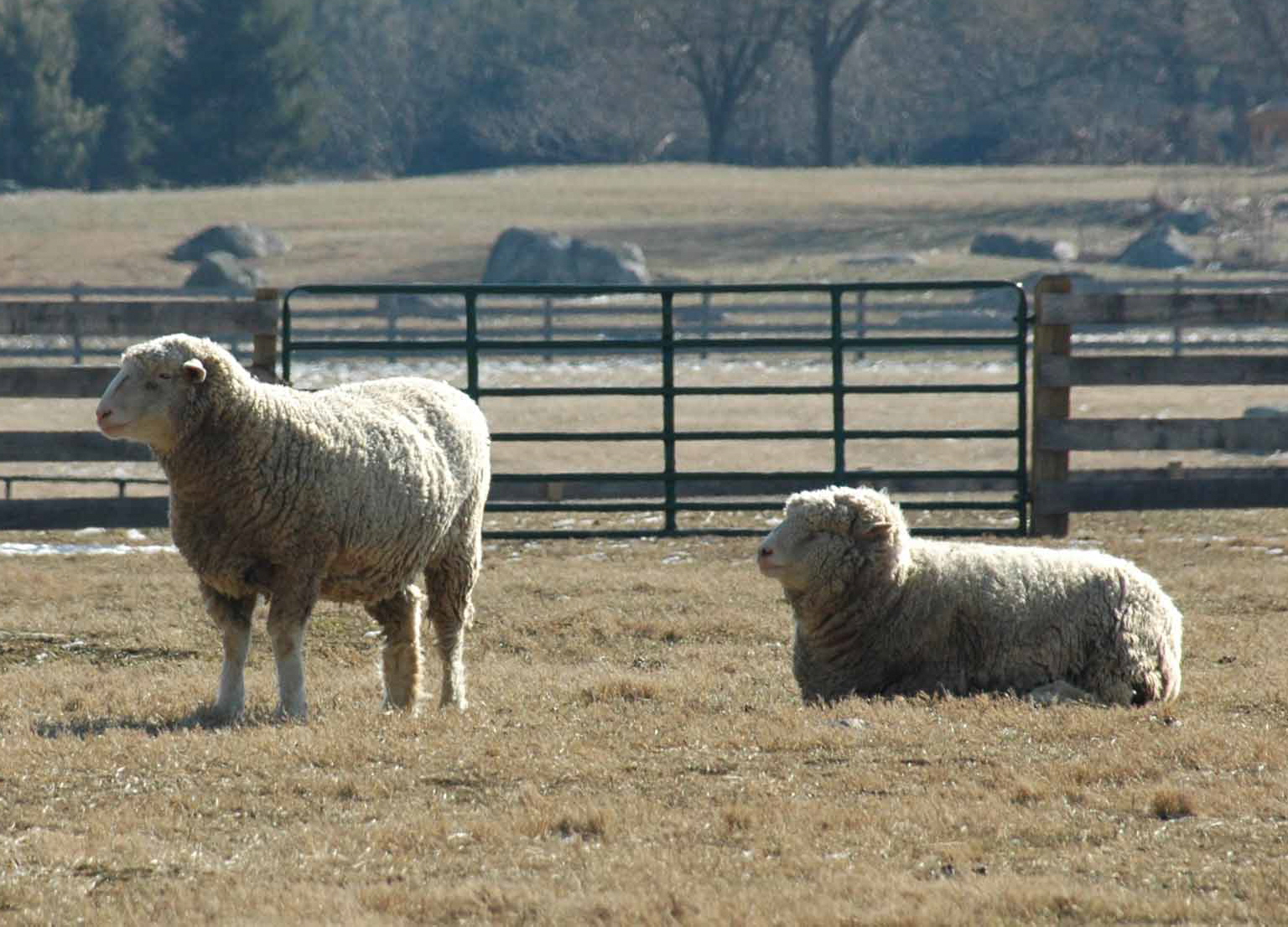 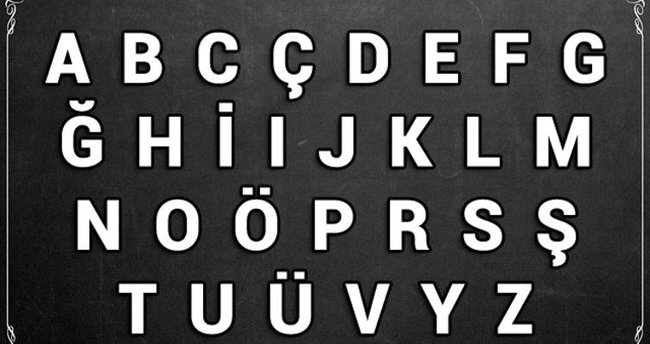 K - O - Y - U - N

S - H -  E - E - P
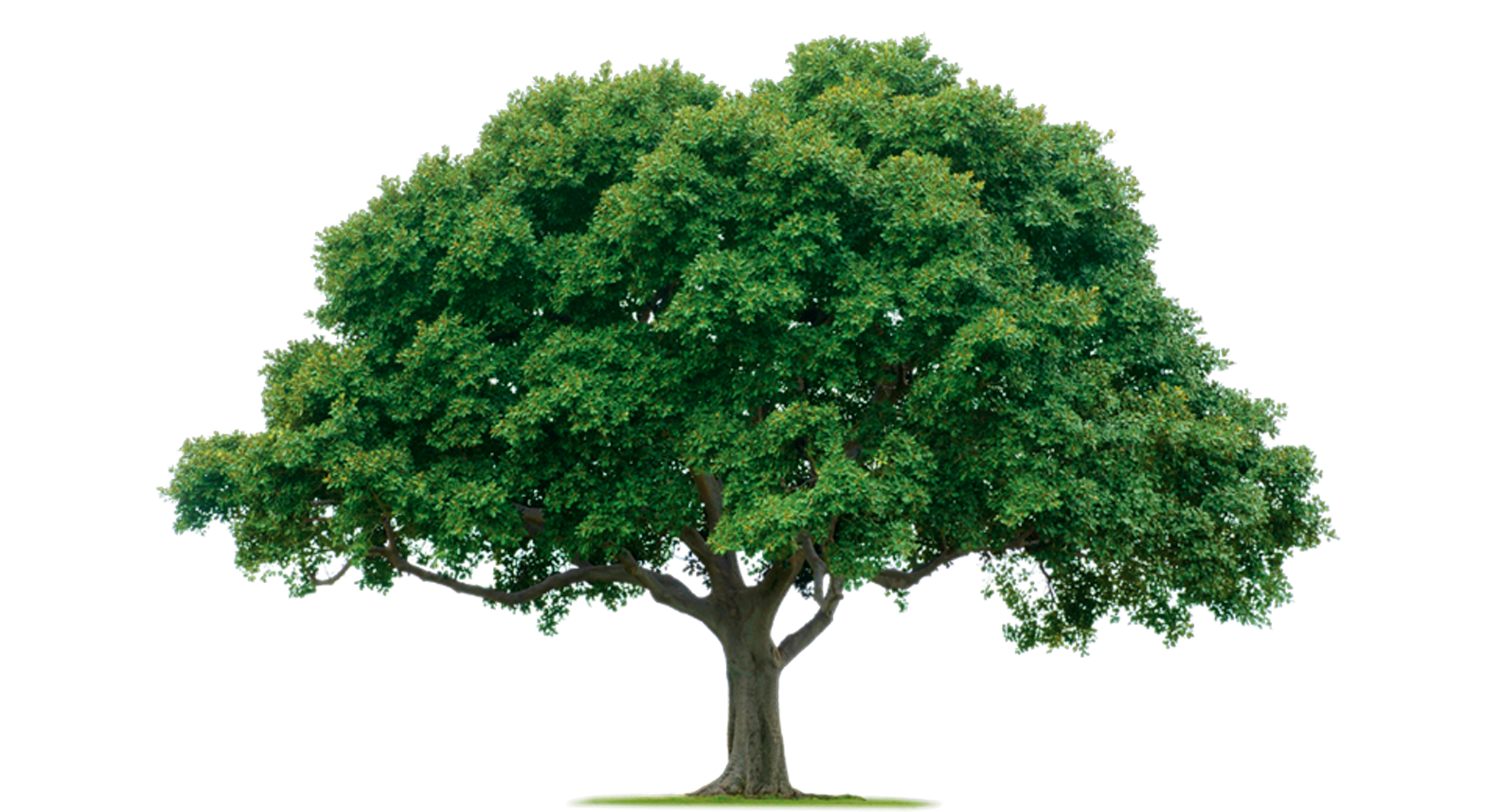 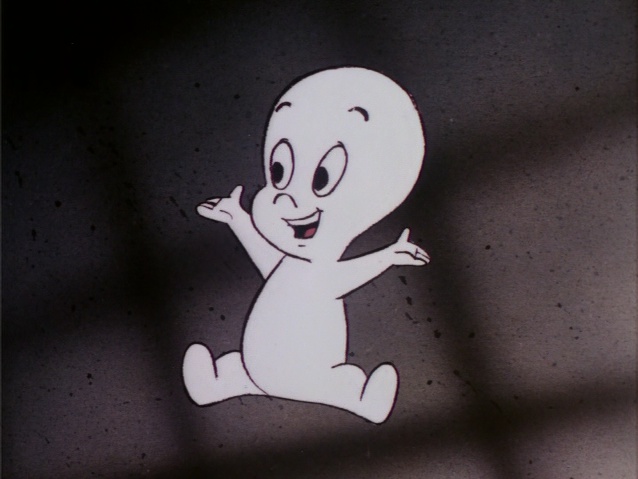 C - A - S - P - E - R
2. Niyetçi (Intentional)

Anlamın kaynağı 
dili konuşan öznedir.
3.  İnşacı (Constructionist)
Anlamın kaynağı dildir. 
Temsil sistemleri, 
kavramlar ve göstergeler 
kullanarak anlamı
 inşa ederiz .
maddi gerçeklik  (material reality)

«kişiler, nesneler ve olaylar»ın (şeylerin) alanı
simgesel düzen (symbolic order)

dilin, temsilin ve anlamın  alanı
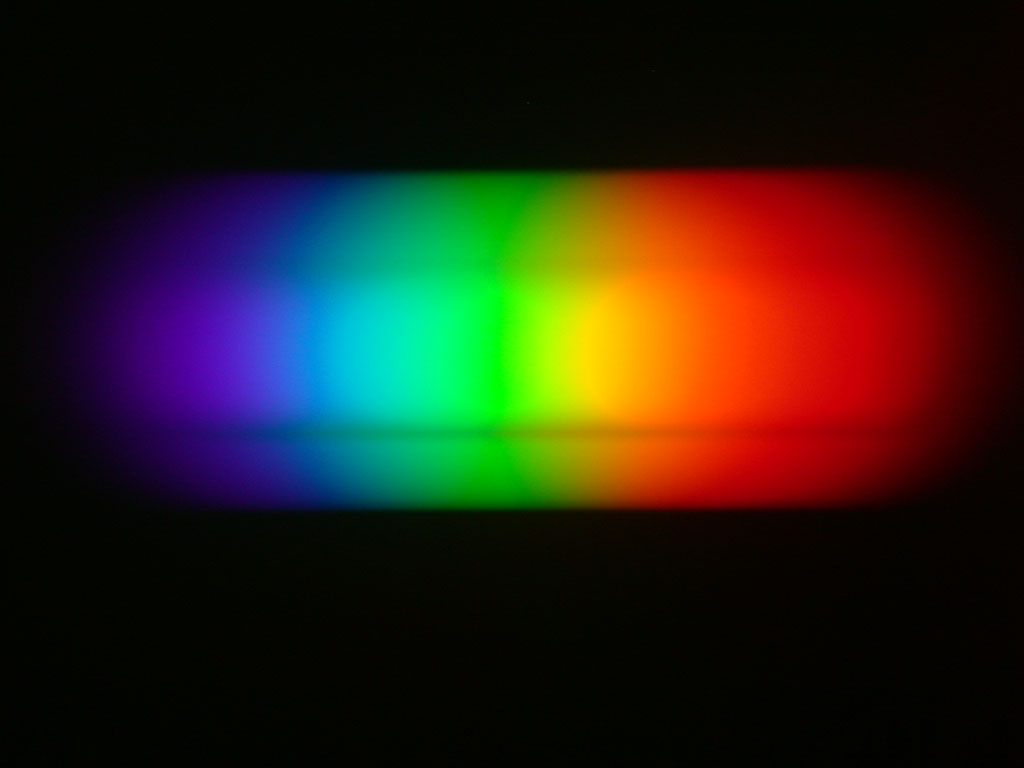 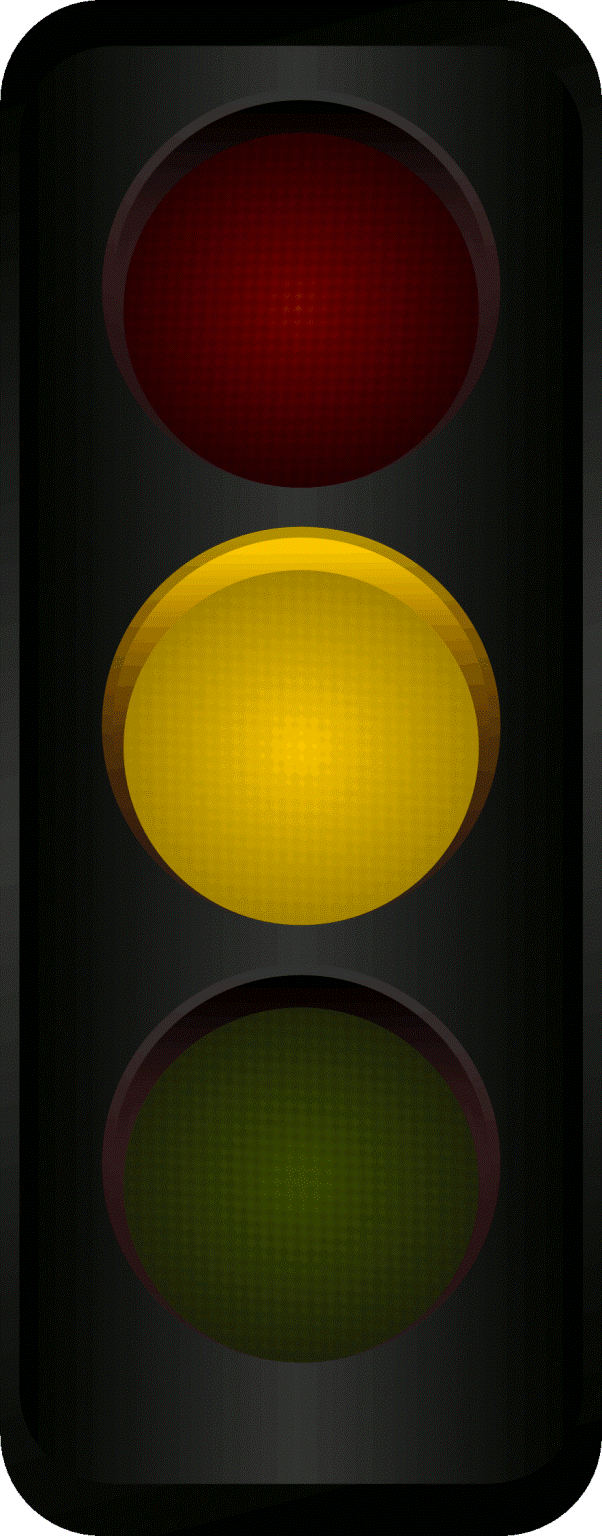 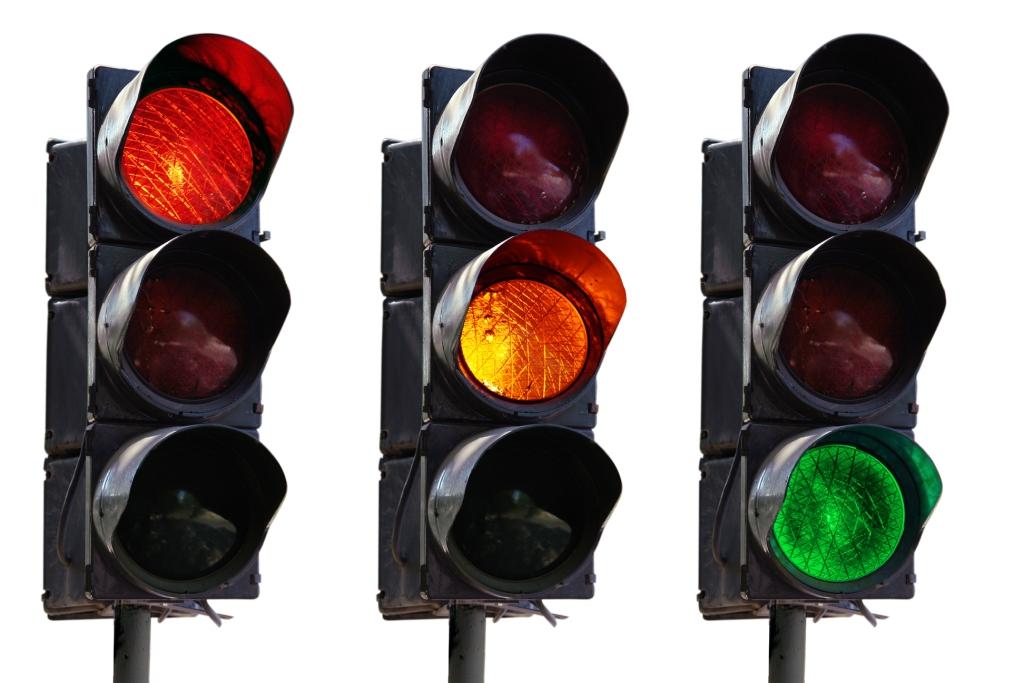 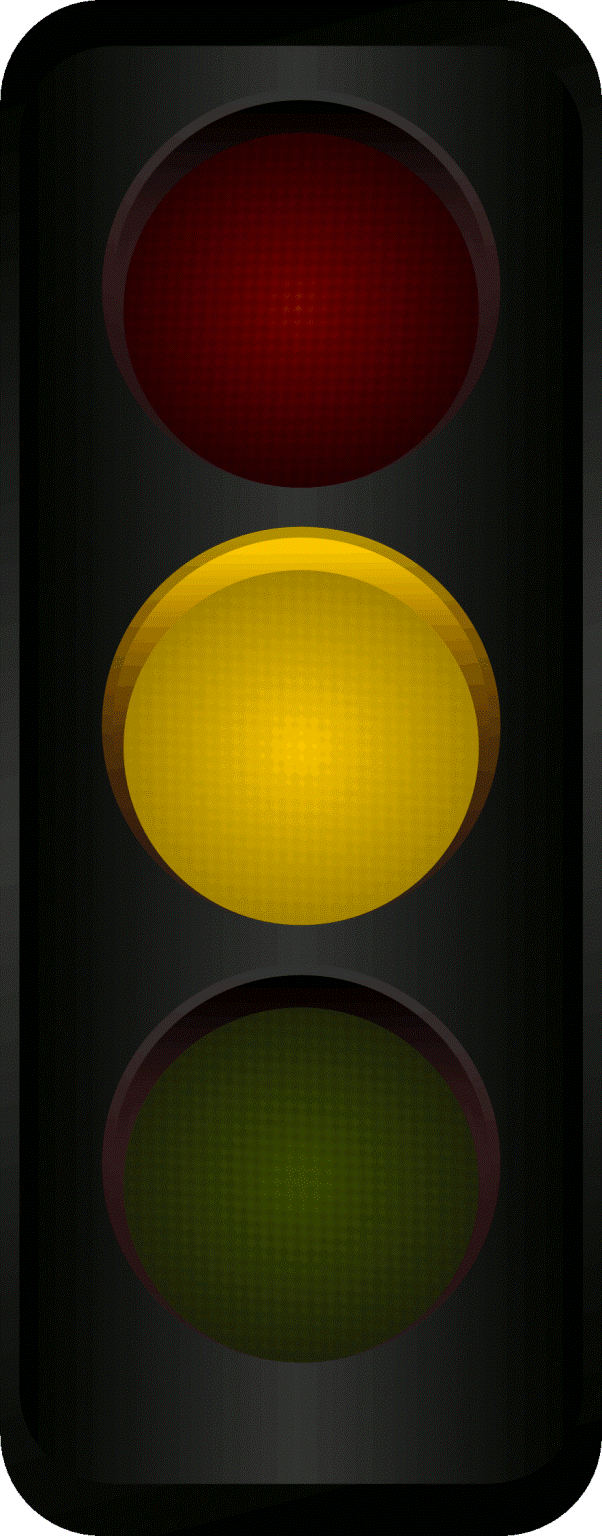 farklı ve birbirlerinden 
     ayırt edilebilir olmaları

(2) ardarda gelmeleri ve belli bir sırayla yanıp sönmeleri
A B C Ç D E F G Ğ H I İ J K L M N... 


K A L E 


L A L E
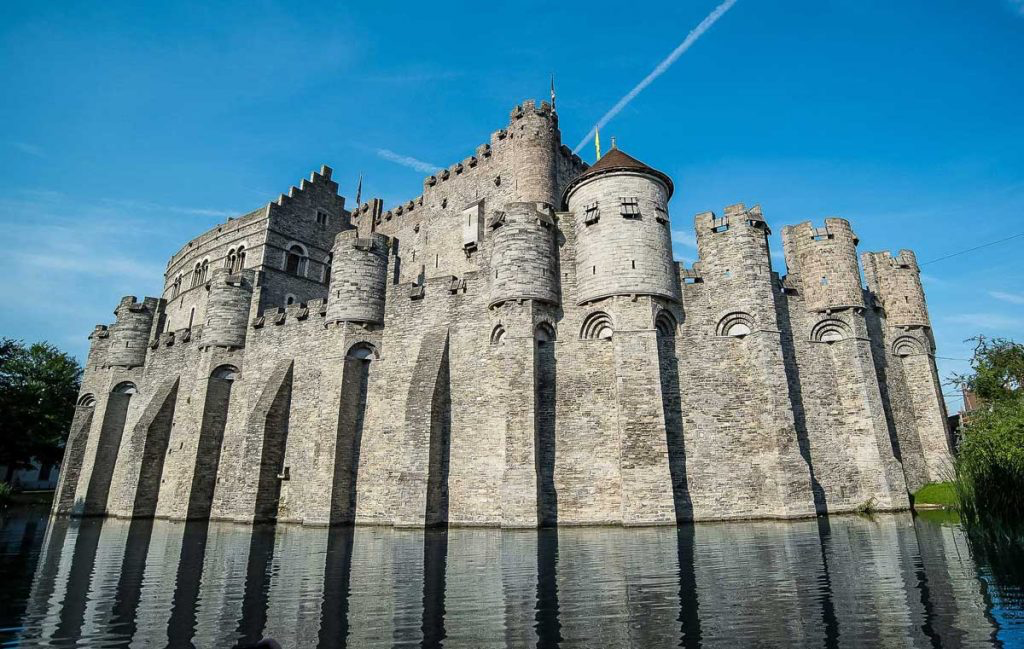 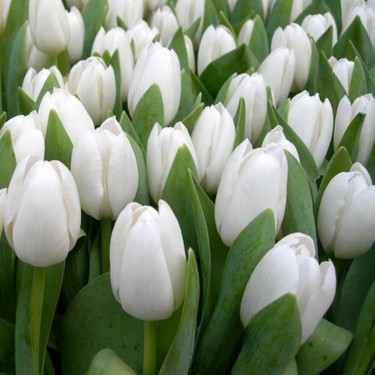